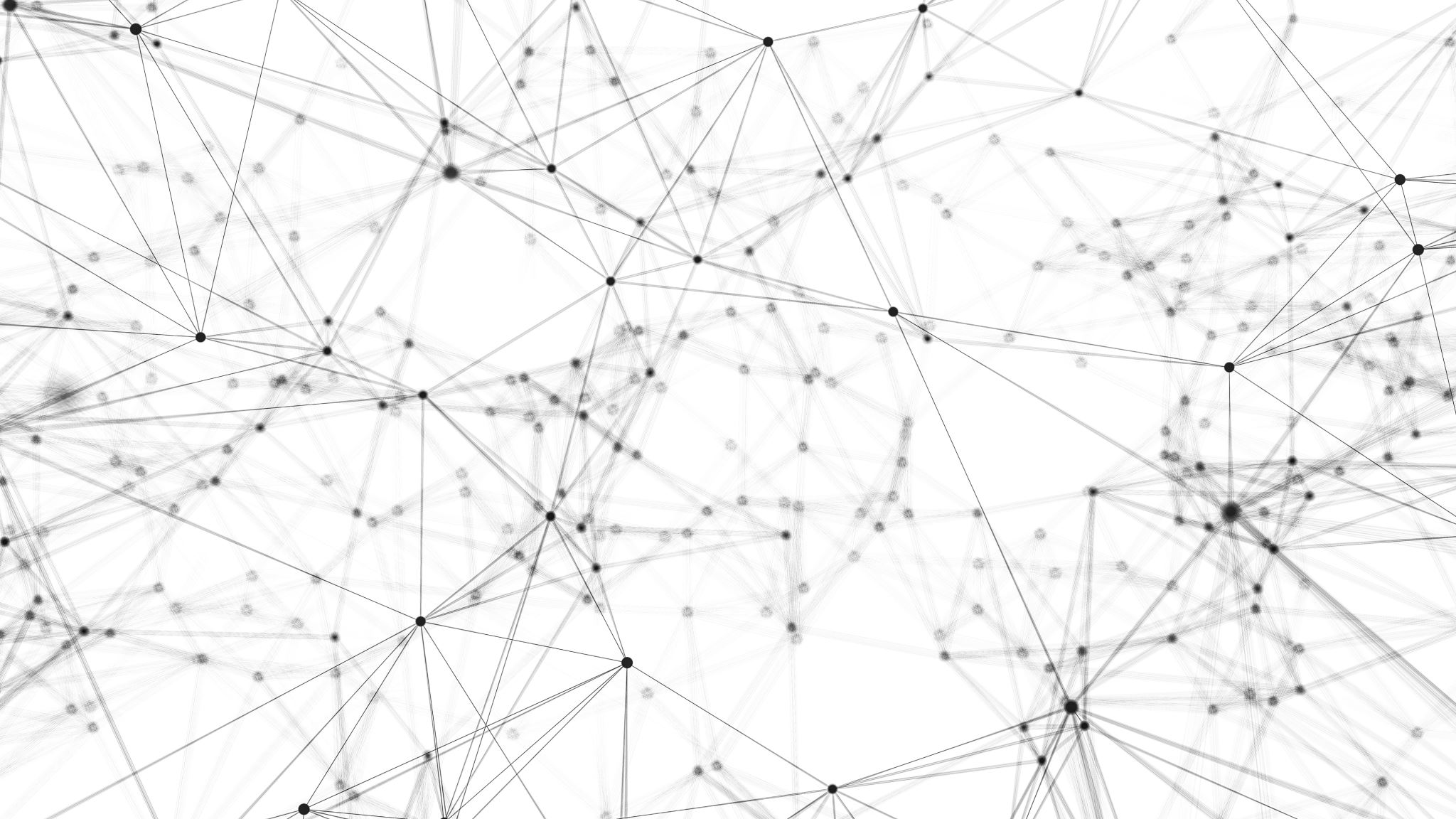 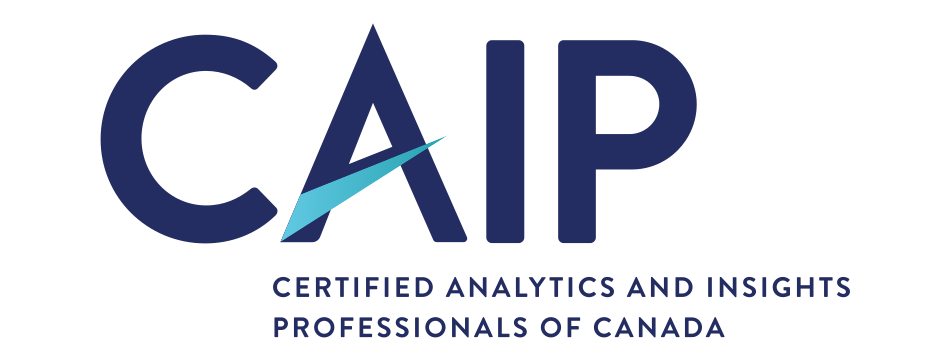 CAIP CanadaExam Prep Seminar:Sampling
Robert A. G. Wong, CAIP, FCRIC
May 2020
Sampling
Sampling: A Mystery
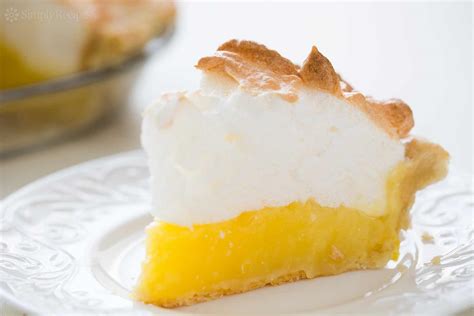 Why sample?
Sampling process
Four steps
Defining population
Identify sample frame
Calculating sample size
Applying sampling procedures
Non-probability
Probability
@JJAVA/Adobe Stock
Sampling
Sampling: A Mystery
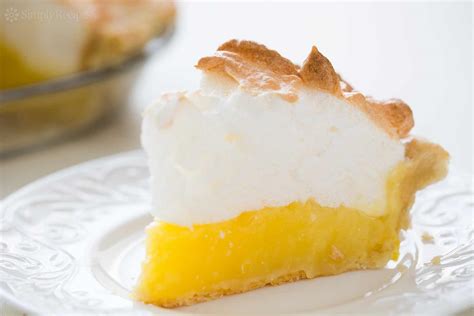 Sample – representative portion of the population
Why?
Time efficiency
Budget effectiveness
Reduce non-sampling errors
Ability to conduct further research of same population
Sampling
Sampling & Non-Sampling Errors
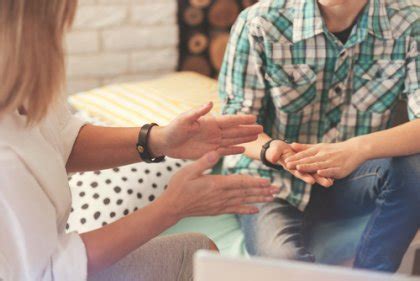 Non-sampling errors
Unclear questionnaire wording or skip patterns
Poor interviewing
Respondent fatigue
Language problems
High level of non-response  
Omission of eligible respondents from the sample frame
Inaccurate coding or data entry
Sampling not representative of population
Sampling
Sampling & Non-Sampling Errors
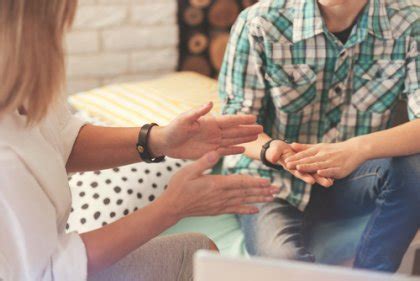 Sampling (Random) errors
Studying only portion of population
Mathematically estimated for probability sampling procedures 
Cover under sample size estimations
Sampling
Population & Sample Frames
Four Stage Process
Define the Population
Identify Sample Frame
Calculate Sample Size
Apply Sampling Procedure
Identify Sampling Frame
creative part: the ideal vs a compromise
e.g. customer email list, registration list, association list, even a LinkedIn Group + others
Sometimes need to cross reference lists
e.g. farmers, commodity association (e.g. seafood producers, dairy association)
Target population may differ from study population
Limitations defined
Define Population
sampling element
sampling unit
extent
time
e.g. Growing Links
Element – food service mgrs
Unit – Broad public sector (education, health etc)
Extent – Lunenburg County, NS
Time – 2020
Sample Size Calculation

n=Z²pq
      E²
n=(1.96)²(.5)(.5)	.05²
n=(3.84)(.25)
  .0025
n=.96/ .0025
n=384
Sampling
Sample Size
Suppose…  you want to calculate the sample size for a project.
Population size is not important beyond 1000 
Suppose…  the researcher feels that the answer to the question about use of the Internet was 50% (p) in favour
And was willing to accept a confidence interval of +/-5 percentage points ((E) with a 95% (Z) confidence level
Based on the calculation the sample size (n) needed is ~390

BUT…  you can work backwards give your sample size and response to a question and the confidence level to calculate confidence interval
n=sample size
Z=confidence level (95%)
p=worst case scenario of what % of pop will respond to a dichotomous question
Q=1-p
E= acceptable confidence interval or margin of error
Sampling
Sample Size Adjustment for Small Populations
If sample is 10% or higher of the population then apply finite population correction
n’=n/[1+(n/N)]
n=original sample size
N=population

So for the example that the population is only 2300

Final finite sample size would be 325 with a margin of error of +/- 5 percentage points, 19 times out of 20 (confidence level)
Small Population 
Sample Size Calculation
n’=n/[1+(n/N)
n’=384/[1+(384/2300)]
n’=384/[1+(.1834)]
n’=384/1.1834
n’=325
Sampling
Non-probabilitySampling Procedures (don’t know population size)
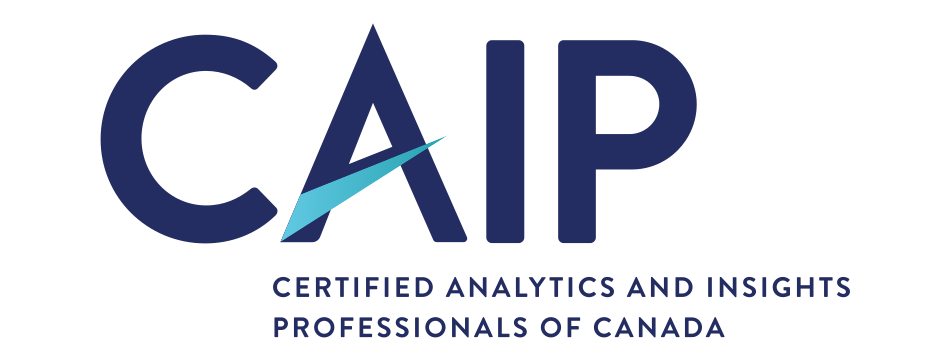 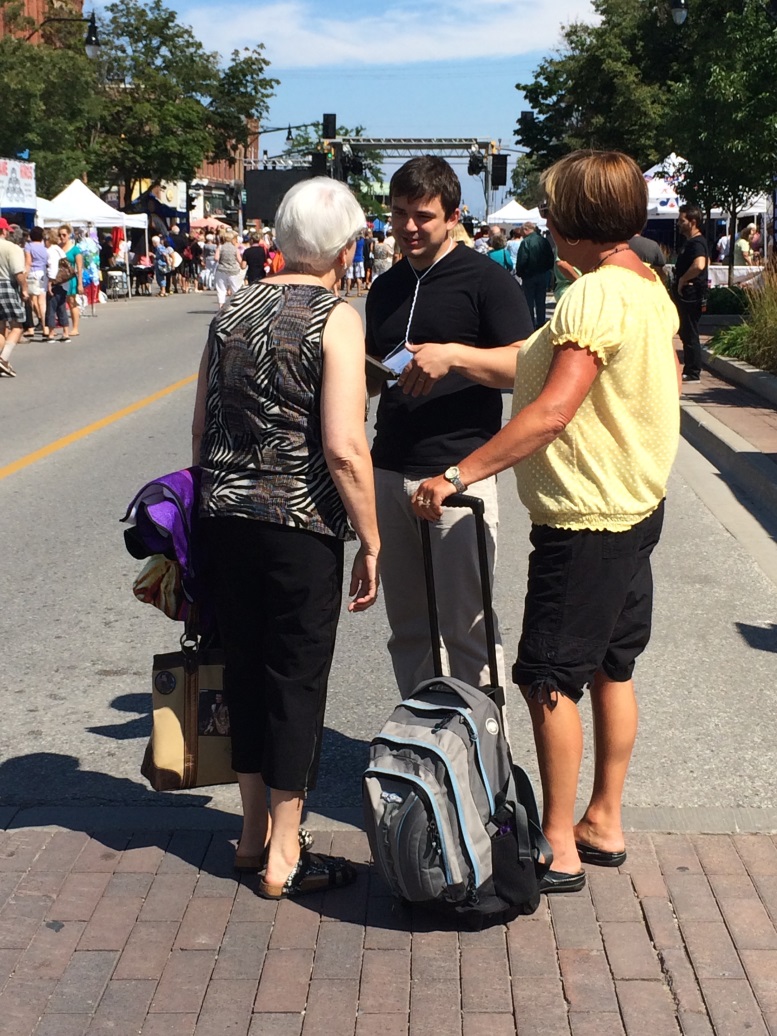 Accidental/convenience
Intercept at convenience of respondent
used extensively & least representative (self selection issue)
least costs & fast
Purposeful/judgemental
select based on another person’s advice
moderate to low use
more research expertise
Quota
believe subgroup representation needed
sample, screen for criteria, sample until quota is met
extensively used
@rmcg
Sampling
Probability Sampling Procedures
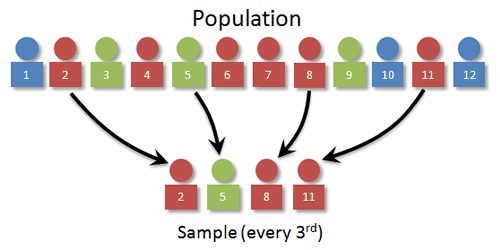 Simple random
random number table
equal chance of selection
Systematic
every nth one with a random start
avoid monotonic trend
Clustered
consider how people gather (e.g. meetings, forums, groups, buses)
select the whole group/cluster
no respondent names required
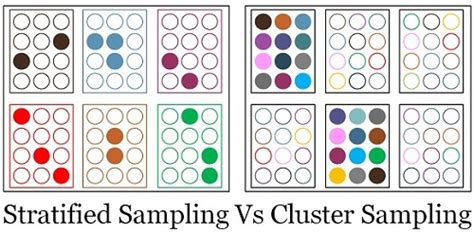 Sampling
Probability Sampling Procedures
Stratified 
subgroup representation
calculate % of total pop
proportion sample to represent population
disproportionate: over & under sample weight data (e.g. post graduate students, part time students, regions of Canada)
Multi-stage sampling 
combinations (e.g. stratified, systematic)
list in order of execution
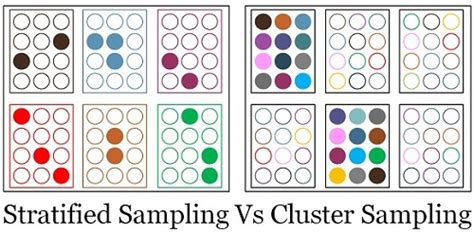 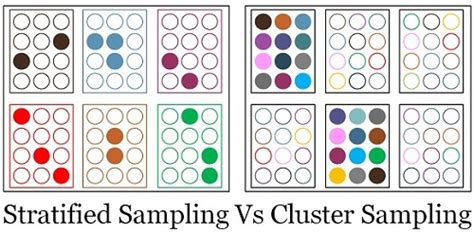 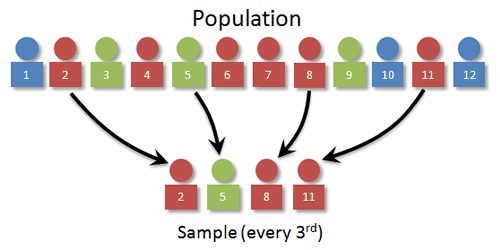 Sampling
Weighting Data
Known bias in sample if not representing population:
gender
geography
members vs non-members
low vs high users
program of students
branch offices
Weighting compensates
Beware
need to know variable and bias
consider if sample biased by the more engaged sample & then weighting may exaggerate the known and not represent the unknown
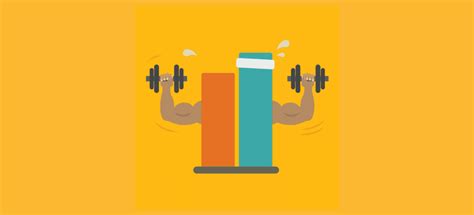 Example: Regional Representation by Geography
Awareness study of regional lifestyle magazine 
Telephone interview based on a rented sample 
Concerned about representation by geography
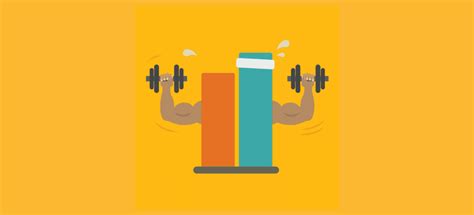 Your Turn Next!Practice Questions
What’s Up Next?
Quant Methods
Analytics & Insights
Questionnaire Design
Research Designs
Project Proposal & 
Critique
Research Management
Exam
Ethics & Standards
Sampling
Qual Methods